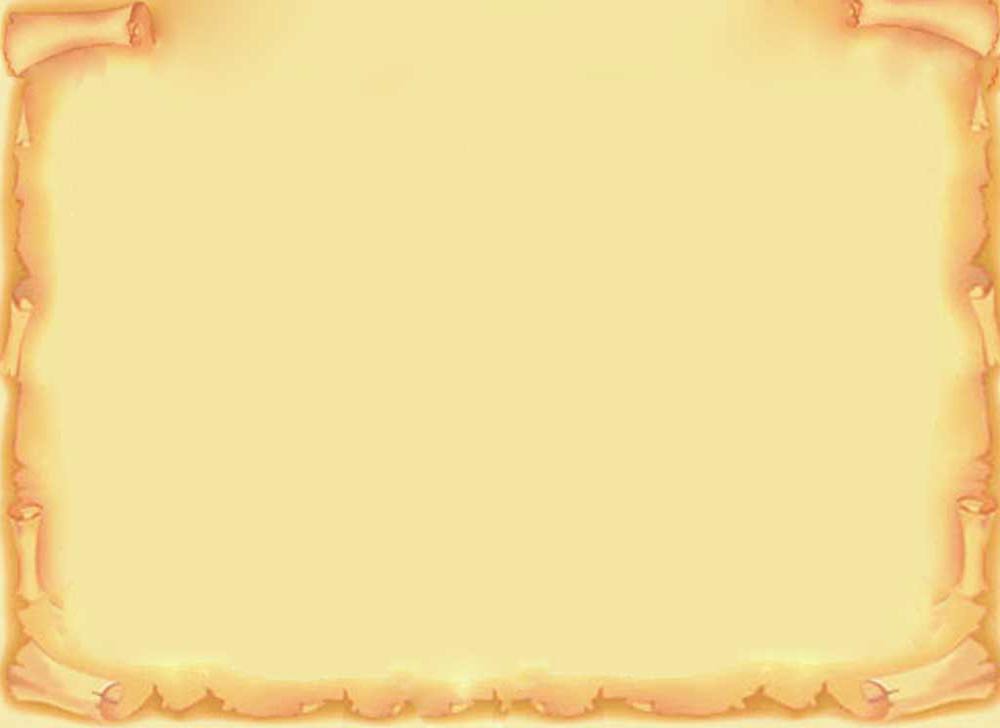 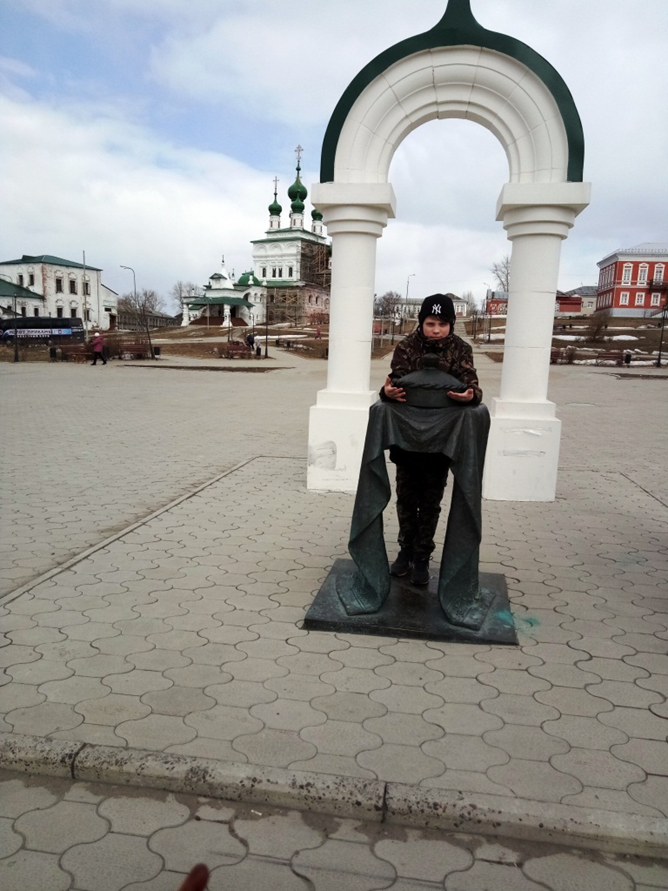 Группа учащихся «МБОУ школы № 7 для обучающихся с ОВЗ» города Березники (Якутов Василий, Шведа Кирилл, Цивинский Артем и Цивинский Максим) с родителями и классным руководителем Стульневой Зинаидой Александровной в мае 2018 года посетили соляную столицу России – старинный город Соликамск. Встретил он нас куполами старинных храмов и церквей, которые блестели на солнышке.
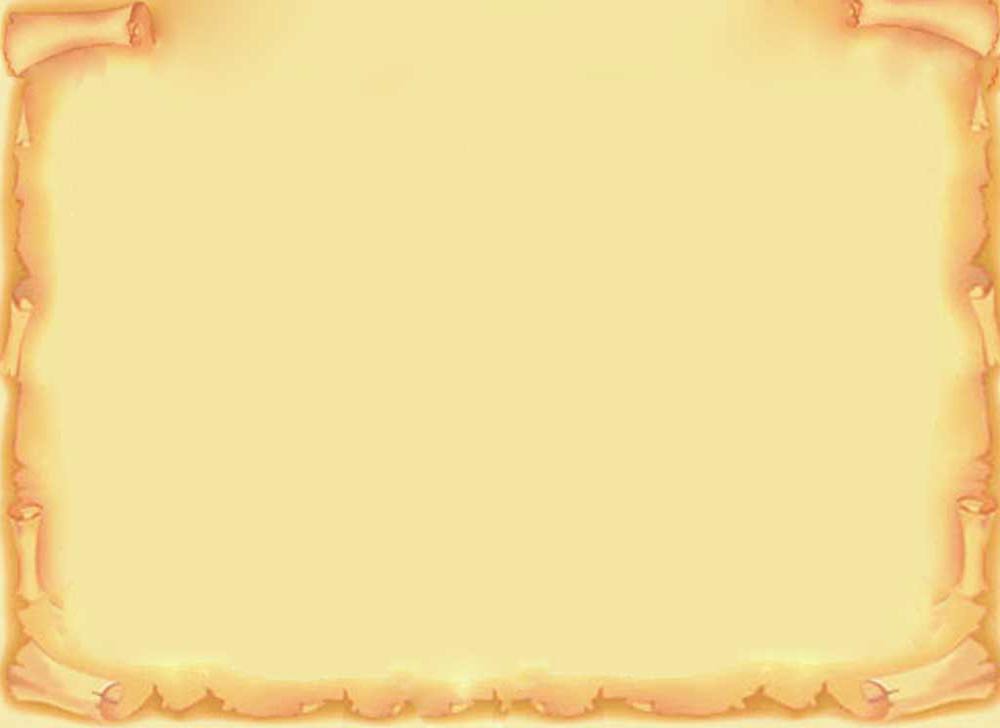 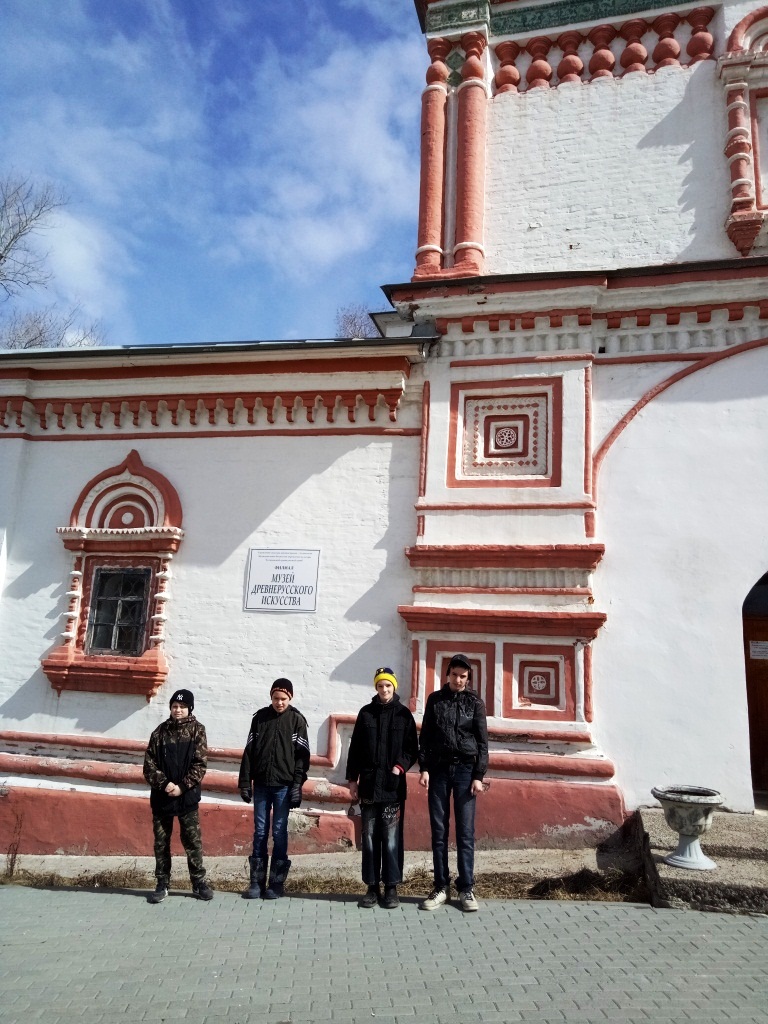 Рядом с автовокзалом находится краеведческий музей, самый крупный в Пермском крае. Расположен он в шести зданиях – памятниках культуры, которым не одна сотня лет.
      Особые впечатления остались от посещения музея Древнерусского искусства, расположенного в здании церкви 18 века, где сохранился иконостас, множество икон и скульптур. 
      Экскурсия проходила под музыку, как в настоящей церкви. В конце экскурсии нам разрешили позвонить в частички старинных колоколов, что нам очень понравилось.
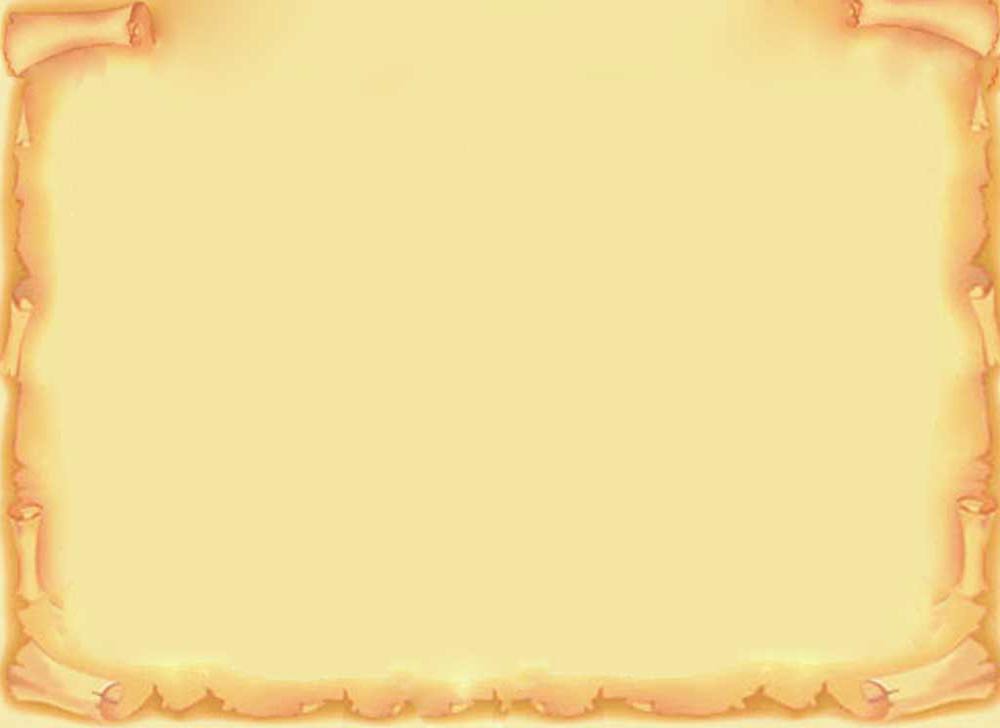 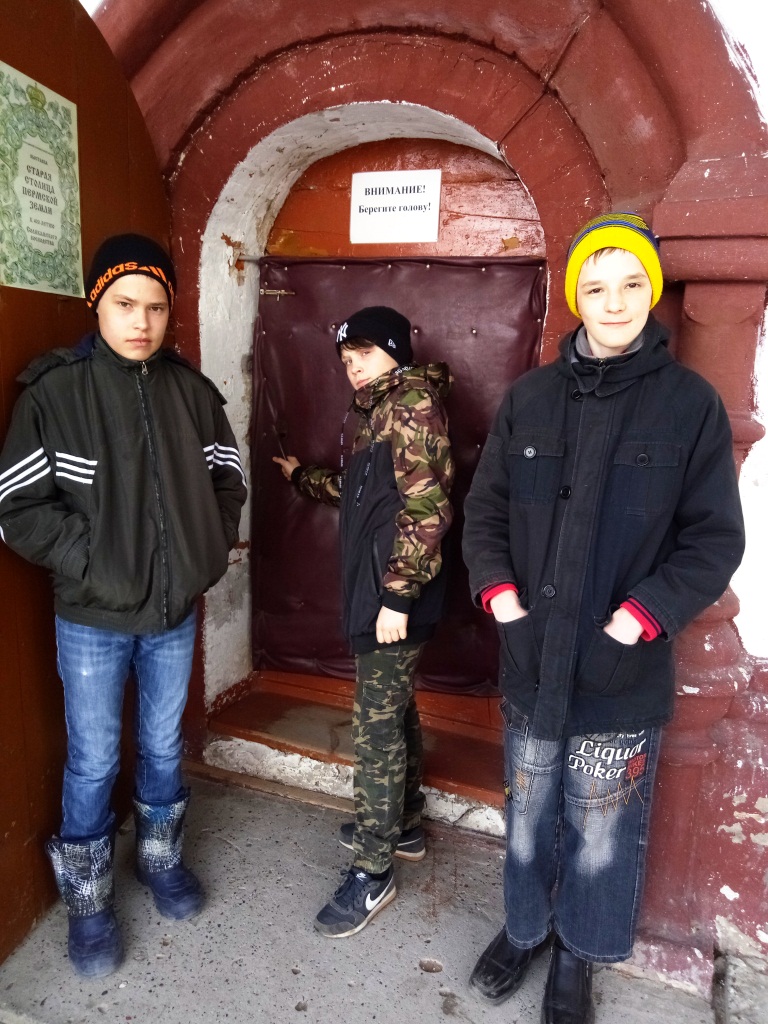 Самое древнее здание – ДОМ ВОЕВОДЫ, в котором собраны четыре разные интересные композиции. Широкая могучая дверь, толстые стены, низкие потолки, запах старины помогли нам ощутить дух тех времен. При входе нас «встретили» воевода и писари, фигуры в натуральную величину, они нам показались живыми. Восторг у всех вызвал спуск по узкой темной потайной лестнице.
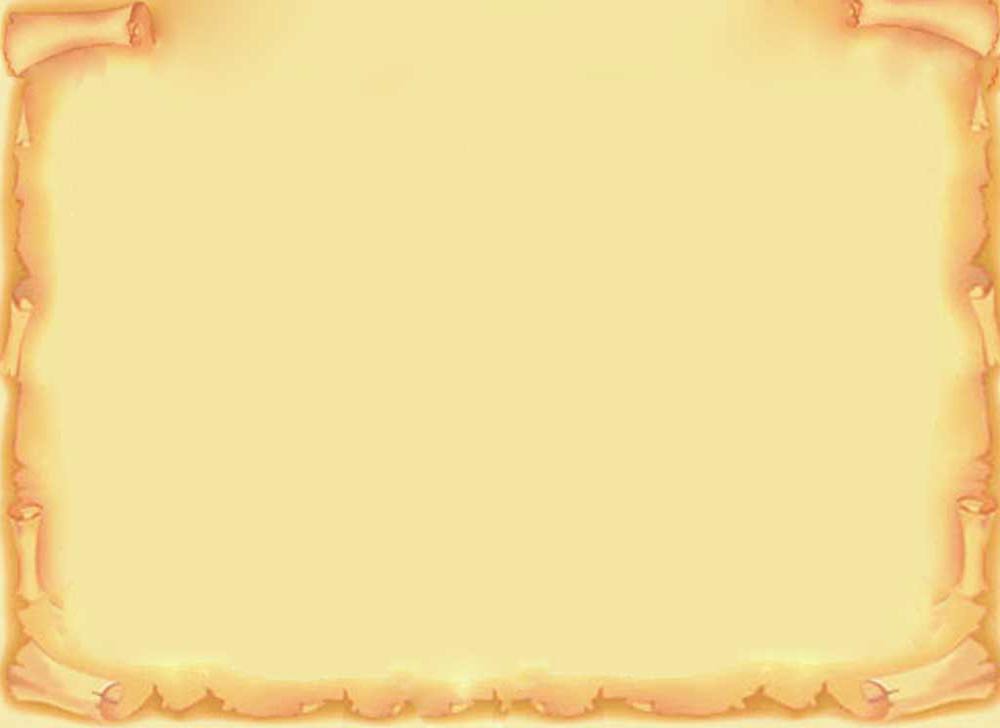 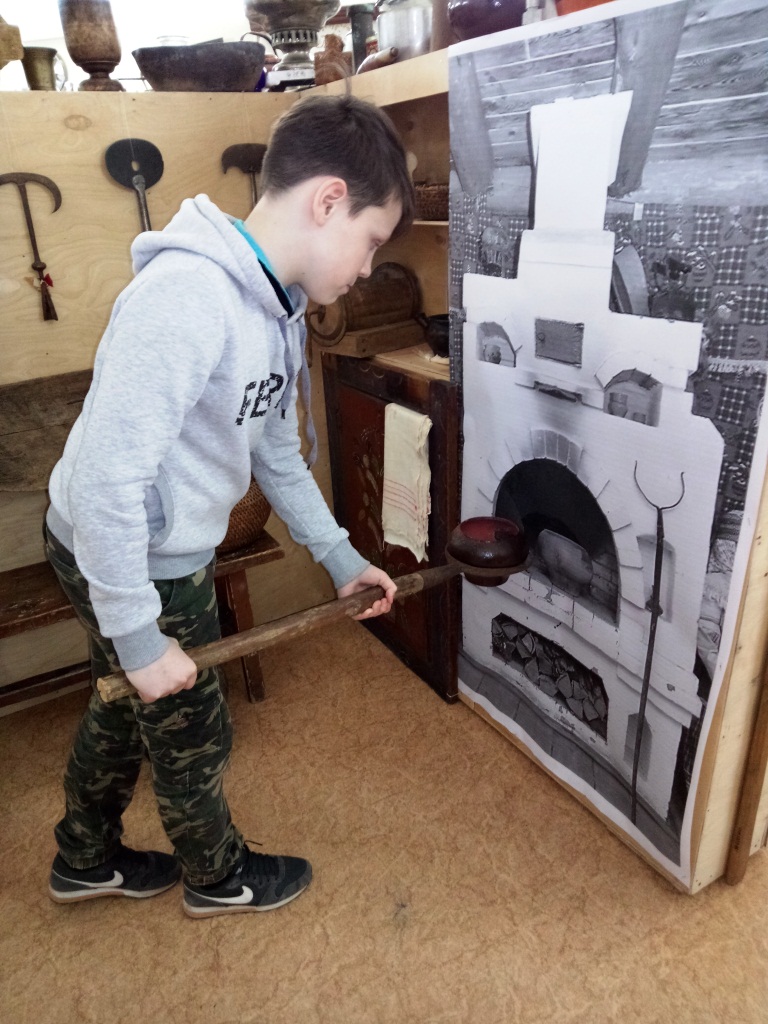 Понравилась и квест-игра в краеведческом музее. Незаметно, в игровой форме, мы познакомились с предметами, одеждой, мебелью, техникой, которой пользовались наши бабушки и прабабушки. Мы не только посмотрели, но нам еще  разрешили потрогать, самим попользоваться разными предметами.
      Некоторые из которых мы видели впервые.
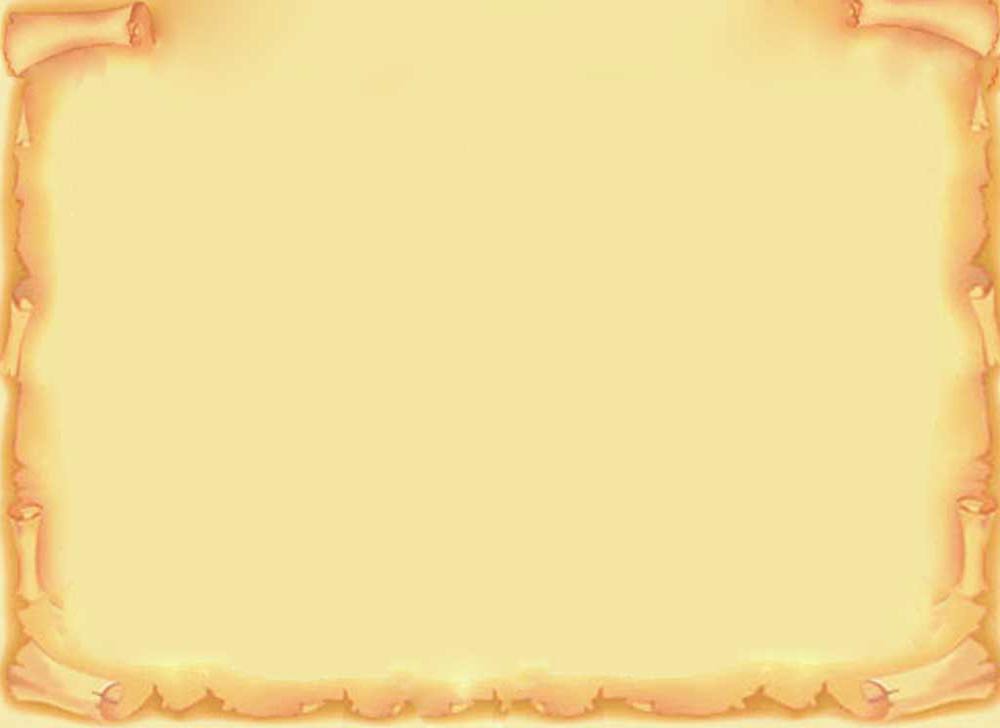 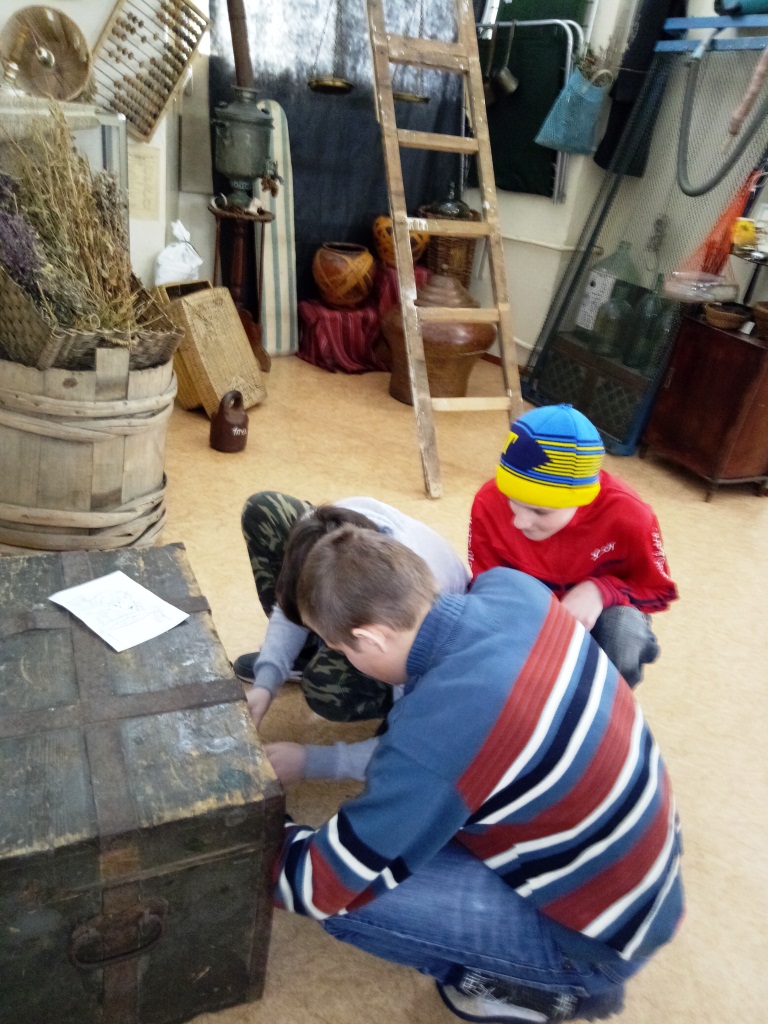 Выполнив все задания, мы нашли ключ от старинного сундука. Долго мы не могли открыть старый замок, но и это нам оказалось по плечу.  В старинном сундуке были раскраски, которые нам подарили на память. Нам не хотелось уходить и мы еще долго ходили по уголкам музея.
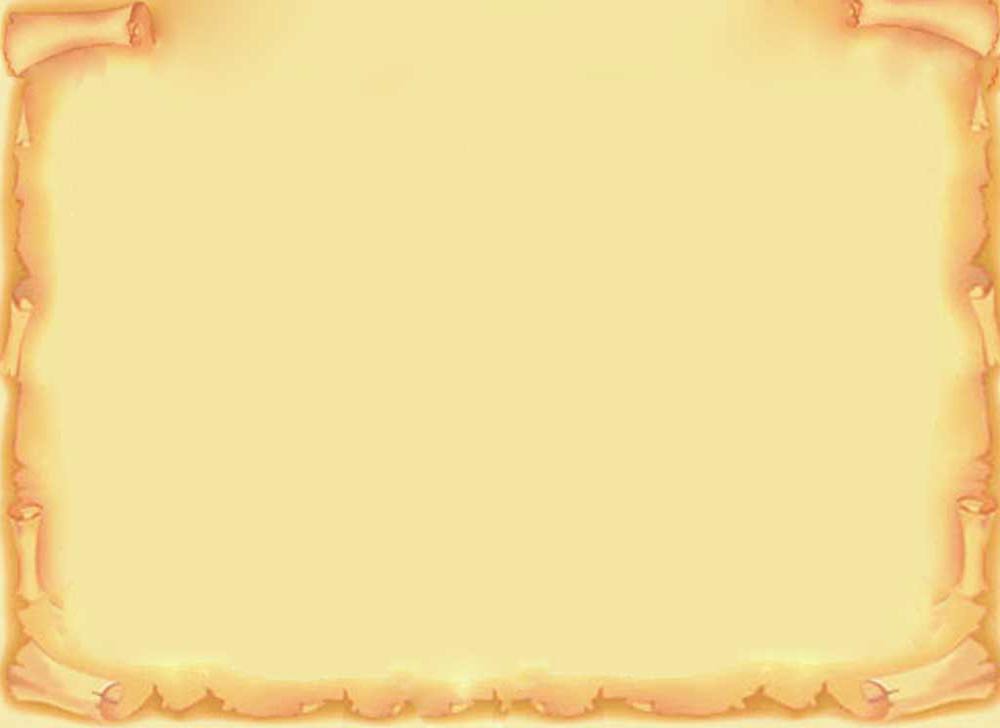 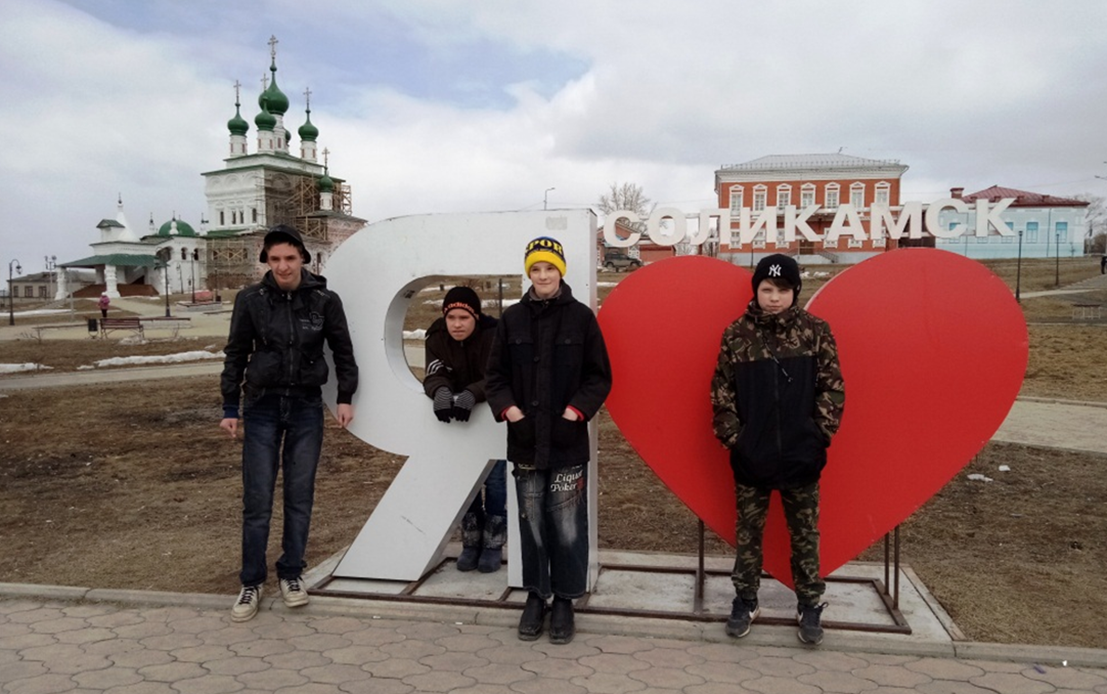 Мы погуляли по городу, сделали фотографии на память, зашли в кафе. Получив массу впечатлений, мы счастливые поехали домой на автобусе. О поездке рассказали своим одноклассникам, долго мы еще обсуждали эту экскурсию. 
     В этом учебном году мы планируем посетить Музей истории соли в Соликамске.